Teaching U.S. Environmental History to STEM (and History) Majors at CSULB
Nancy Quam-Wickham
“Cognitive Constraints”
Strategies for Meaningful Teaching and Learning
Establish a baseline: student goals & characteristics

Utilize specificity in scientific concepts for definitional purposes

Employ a range of disciplinary practices of historians
Strategies for Meaningful Teaching and Learning
Use historical data to enhance understanding of current issues

Acknowledge that both disciplines (history and science) bring value to the field of EH

 Exploit recognized high-impact pedagogical practices
[Speaker Notes: Here, I use AAC&U’s definition of high impact pedagogical practices]
Definitions: Deepening STEM students’ disciplinary knowledge through historical inquiry
Employ methods of historians
Interrogate meaning of “conservation” and “natural”

Introduce human society and agency into a narrative of “protecting Nature”

Mark Spence, Dispossessing the 	Wilderness: Indian Removal and the 
	Making of the National Parks
Use historical data to enhance knowledge of current issues
[Speaker Notes: Issue of importance to students at “The Beach” – how has our coastline changed?  Breakwater elimination?]
Acknowledge contributions of science and history to the field
What role does human activity play in reestablishing species?
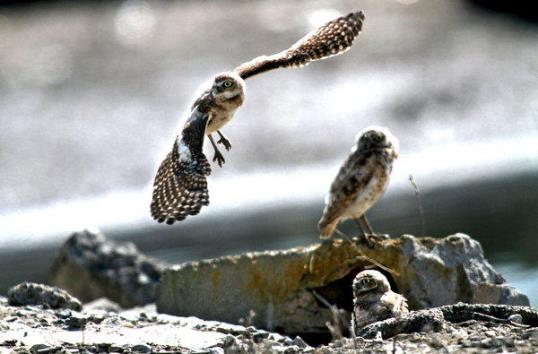 [Speaker Notes: particularly the organization & reorganization of space: reclamation of wetlands, militarization of southern California, idea of accessible “open space”]
Use high-impact practices: Collaborative Inquiry
Field inquiry: Environmental Inequality
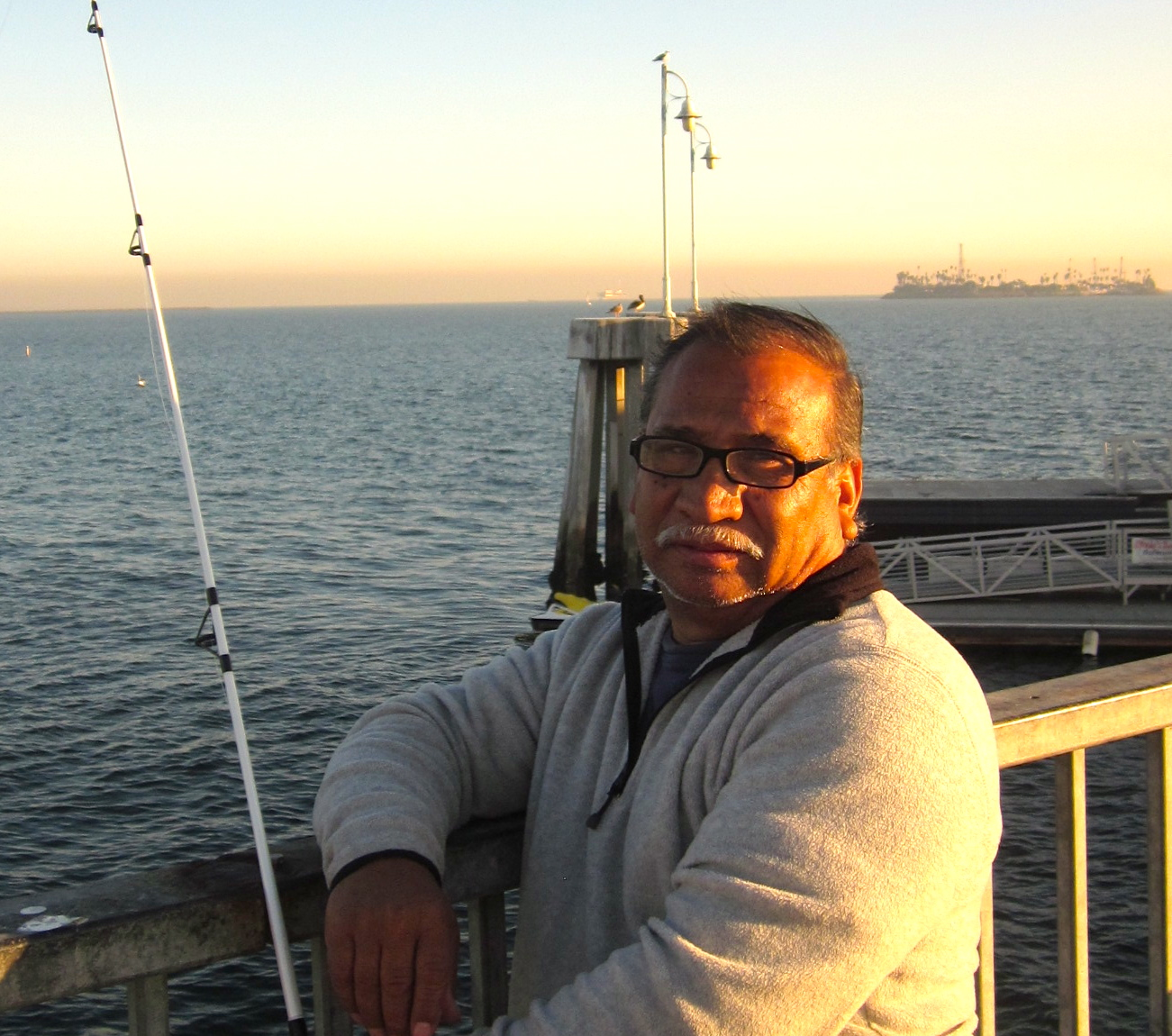 [Speaker Notes: Exercise: Find local example of environmental inequality: Who fishes in the polluted waters of Long Beach?]
Use high-impact practices: Undergraduate Research
Field Research: Environmental Planning
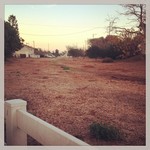 [Speaker Notes: Planning: Transformation of space – old Pacific Electric interurban railway right of way – where are the fruit trees for the poor and homeless?]
Use high-impact practices: Service Learning
[Speaker Notes: EX: Work for Algalita Marine Research Foundation – sampling techniques:  counting microscopic plastic fragments from Great N.P garbage patch]
Service Learning: FOLAR
Additional Service Learning sites
Service Learning Placements to suit career goals and skills
Benefits
Appreciation of disciplinary methods 

Community engagement 

Reflective assignments  self-awareness

Closer alignment of outcomes

Re-conceptualize EH as a field
[Speaker Notes: Understanding of what each practitioner does leads to better understanding of complexity of environmental issues & thus EH; community engagement helps students see themselves as contributing members of society & hopefully helps them become better citizens; reflective assignments (What is your favorite natural space?) leads them to become more self-aware and understand interrelationships; alignment of LEAP, GE, course, and PLOs; reconceptualize EH as URBAN EH – we’re an urban society!]